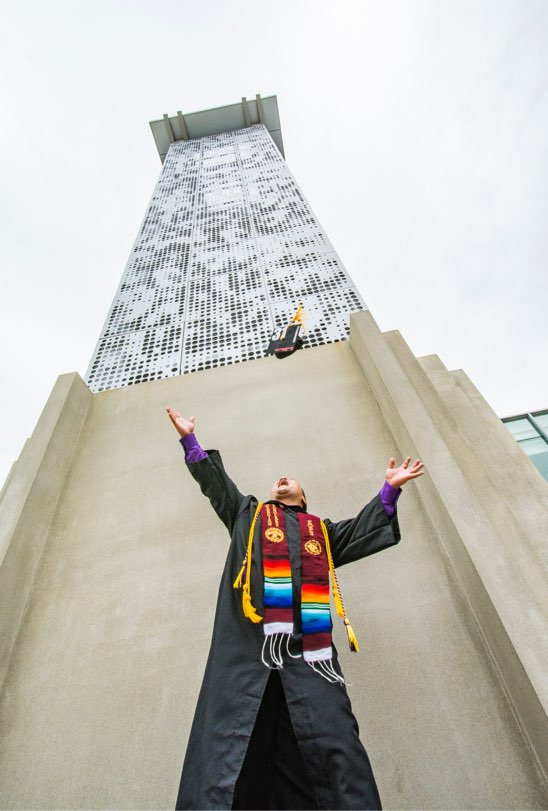 Youth Voice:Top Down & Bottom Up
October 16, 
2017
Incorporating Constituent Voice
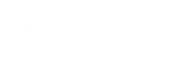 Silicon Valley Children’s Fund & TeenForce
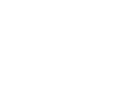 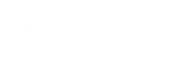 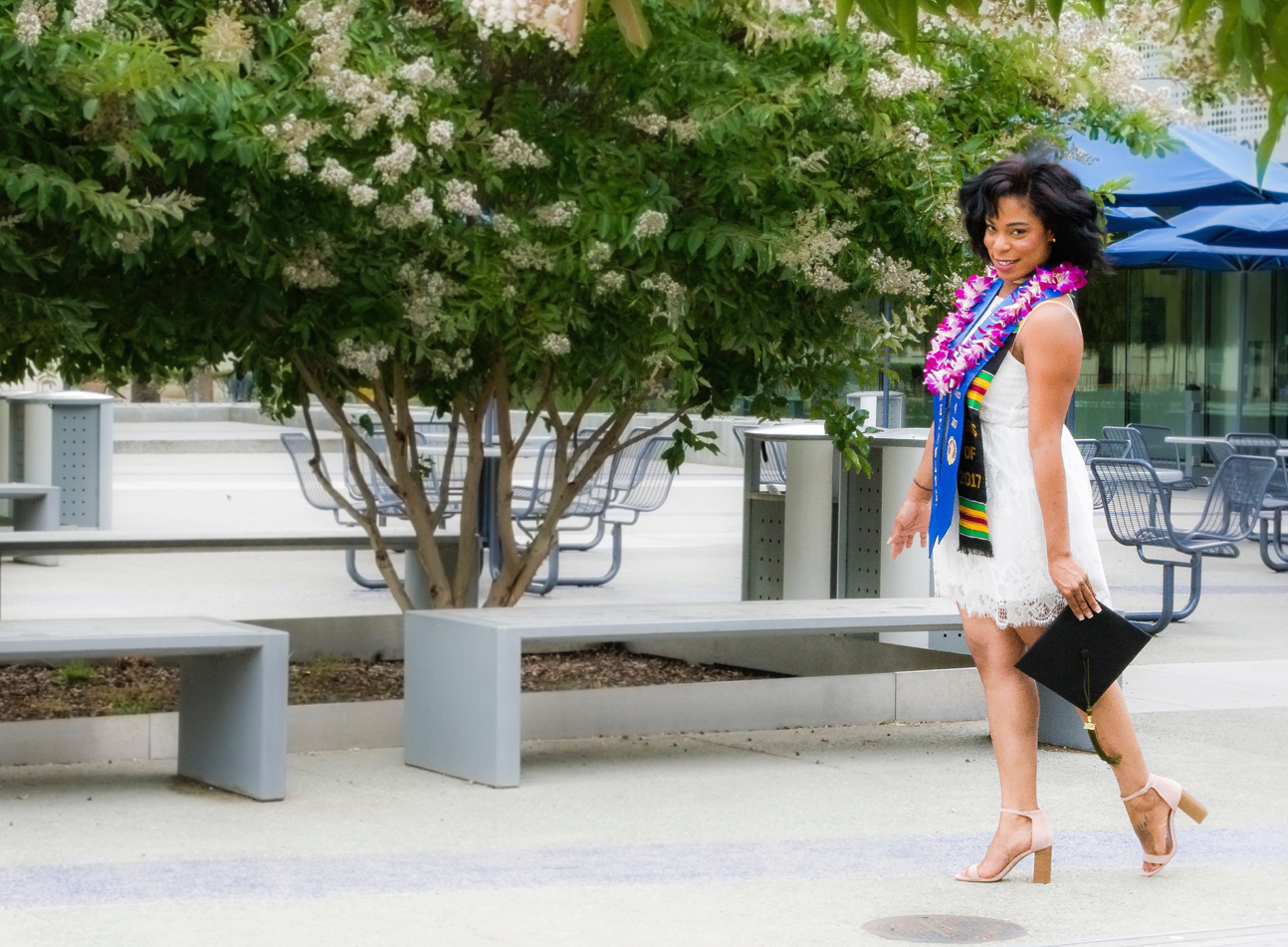 Today’s Objectives
UNDERSTAND the importance of incorporating youth voice throughout your agency

IDENTIFY strength & growth areas within your organization 

LEARN how to implement effective strategies to elevate youth input
Why is youth voice important?
Genuine    
Inclusive
Culturally responsive
Keeps your agency grounded
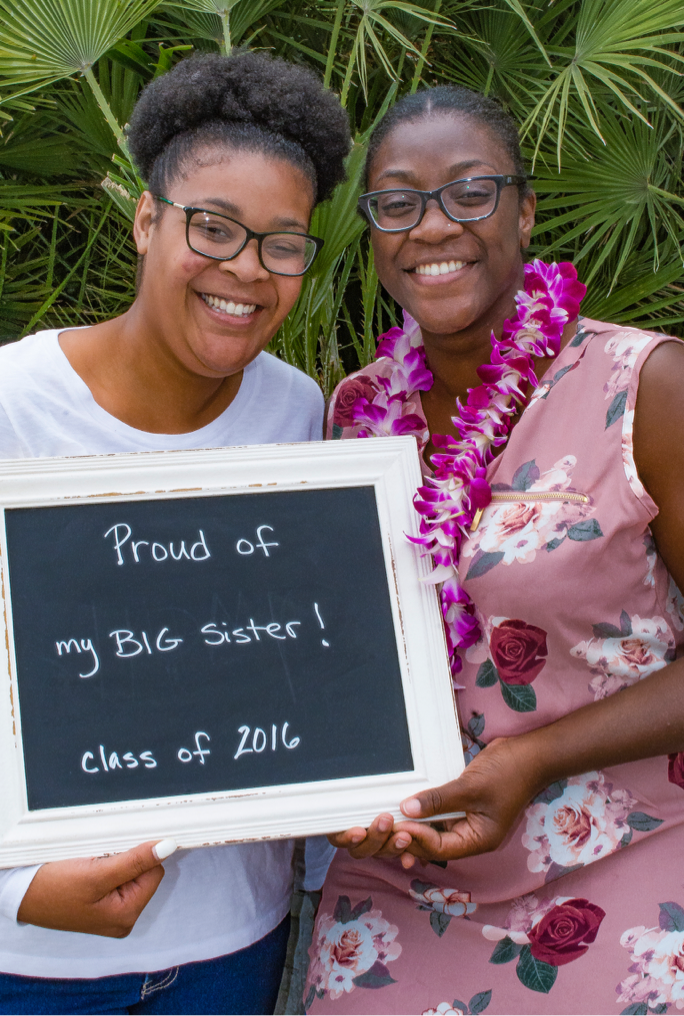 Youth Voice in Program
Youth-led coaching
Student-led activities
Feedback loops
Surveys
Focus groups
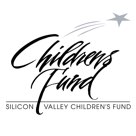 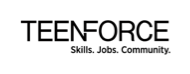 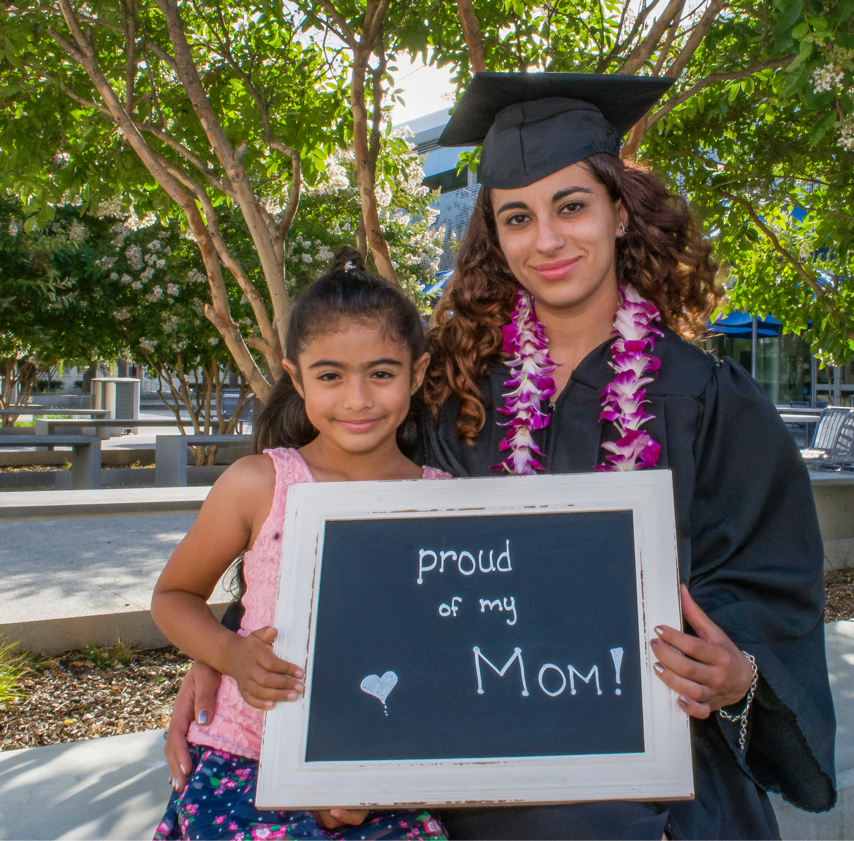 Youth Engagement
Youth Advisory Board
Volunteering
Speaking opportunities
Internships
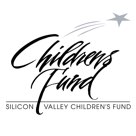 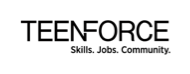 4
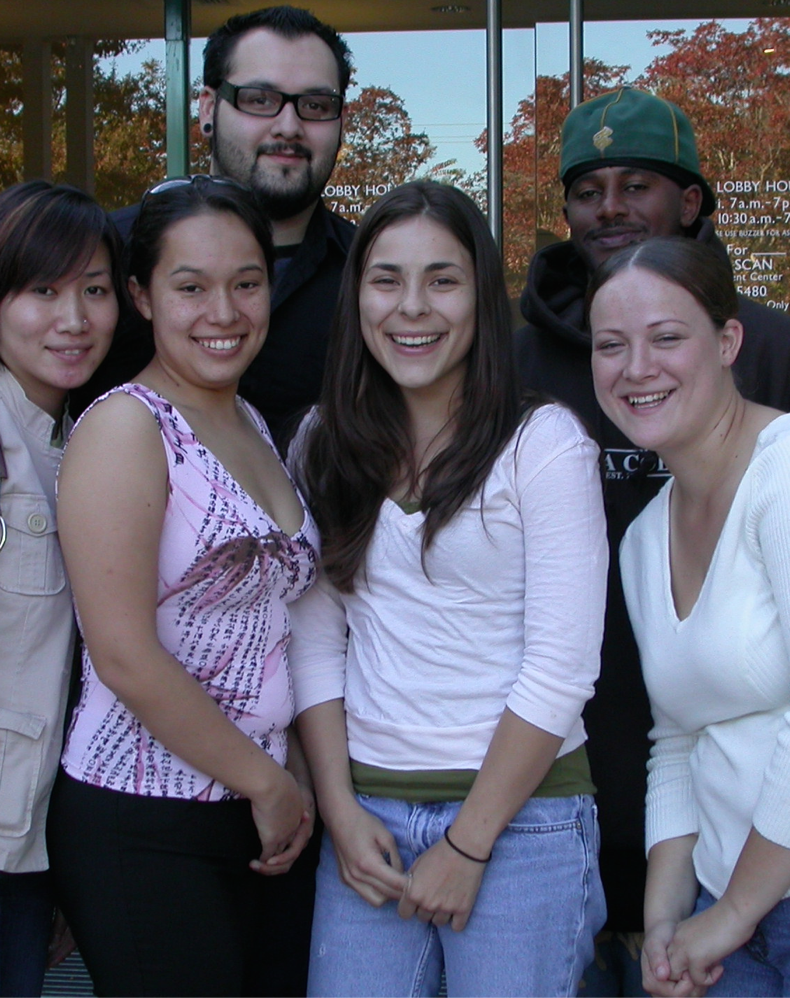 Staff Development
Onboarding
Training
Supervision
Performance evaluation
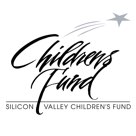 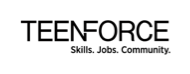 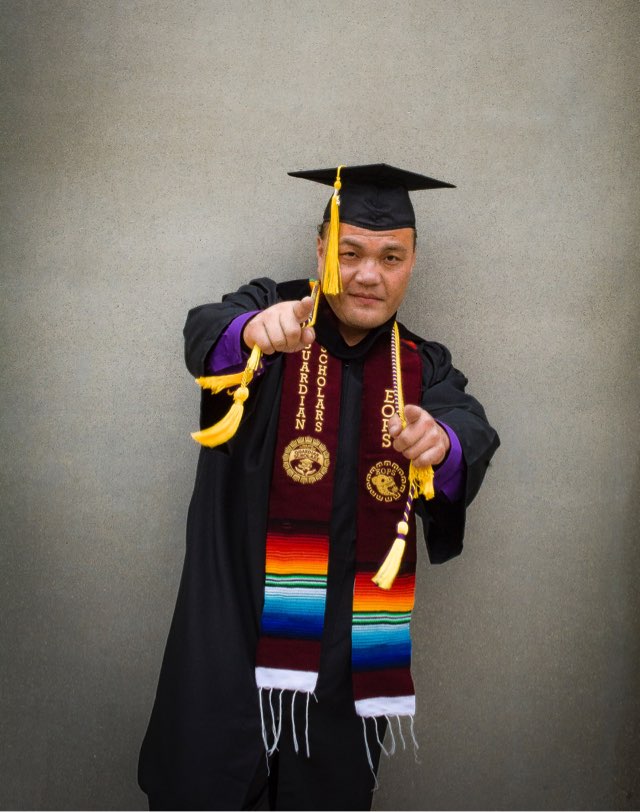 Youth Voice Post-Program
Board of Trustees
Alumni engagement opportunities 
Alumni network
Alumni hiring
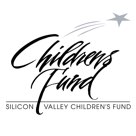 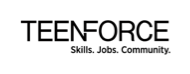 6
Environmental Cues
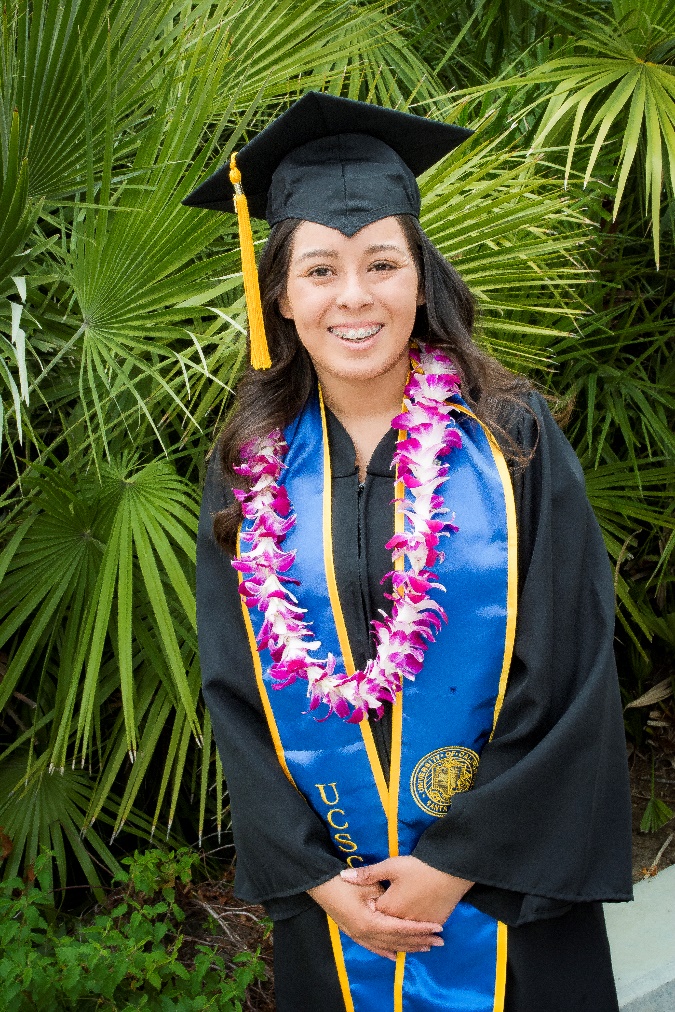 Inviting space – safe, clean, bright
Room for students to work and rest
Being pleasantly greeted by name by most staff
Consistently stocked snacks & drinks
Unconditional acceptance
Pictures of youth in the office
Child friendly environment for parenting students
Meeting students in their preferred environment (community, home, etc.)
Culturally responsive 
Accessible – location, transportation, parking
Verbal & non-verbal communication
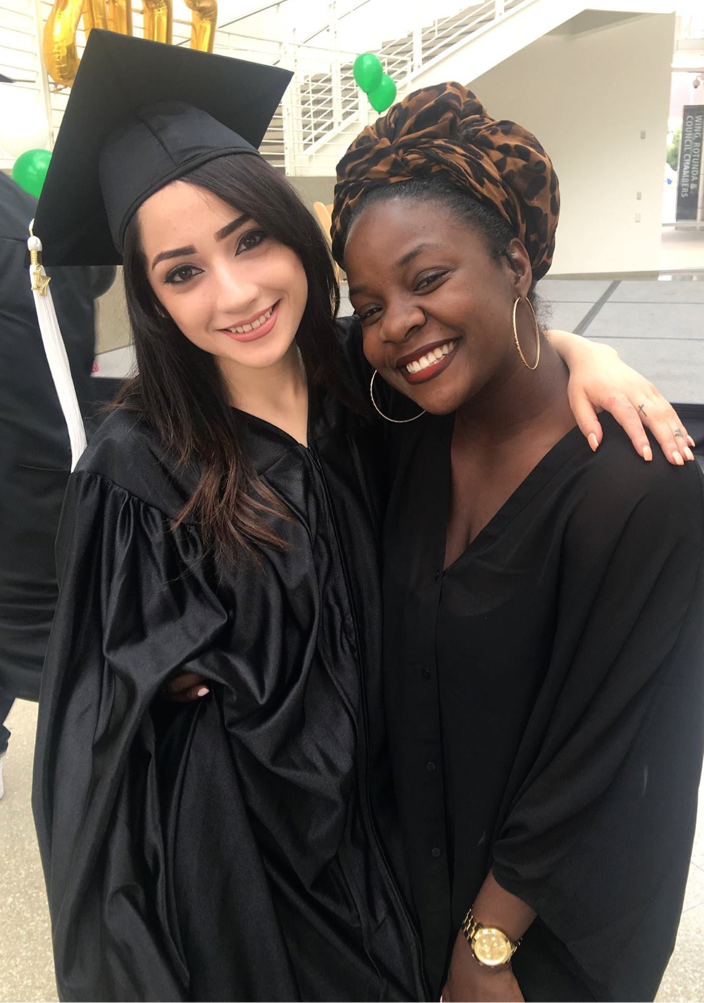 Let’s hear from the experts!
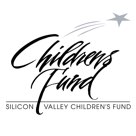 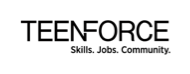 [Speaker Notes: Panel (25 minutes)]
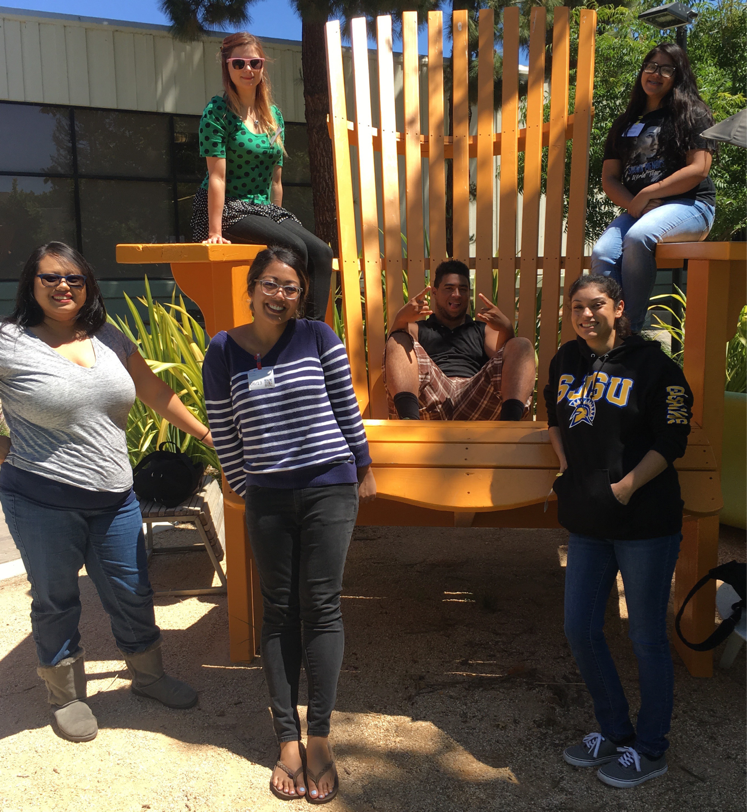 Let’s rate ourselves & get moving!
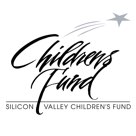 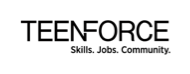 Don’t forget to pick up a copy of our “How to Guide”
THANK YOU FOR JOINING US TODAY!
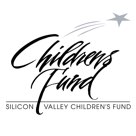 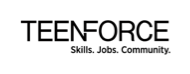